ГОСУДАРСТВЕННОЕ УЧРЕЖДЕНИЕ ОБРАЗОВАНИЯ 
«СРЕДНЯЯ ШКОЛА № 6 Г.МОГИЛЁВА»
Безопасное поведение нажелезной дороге
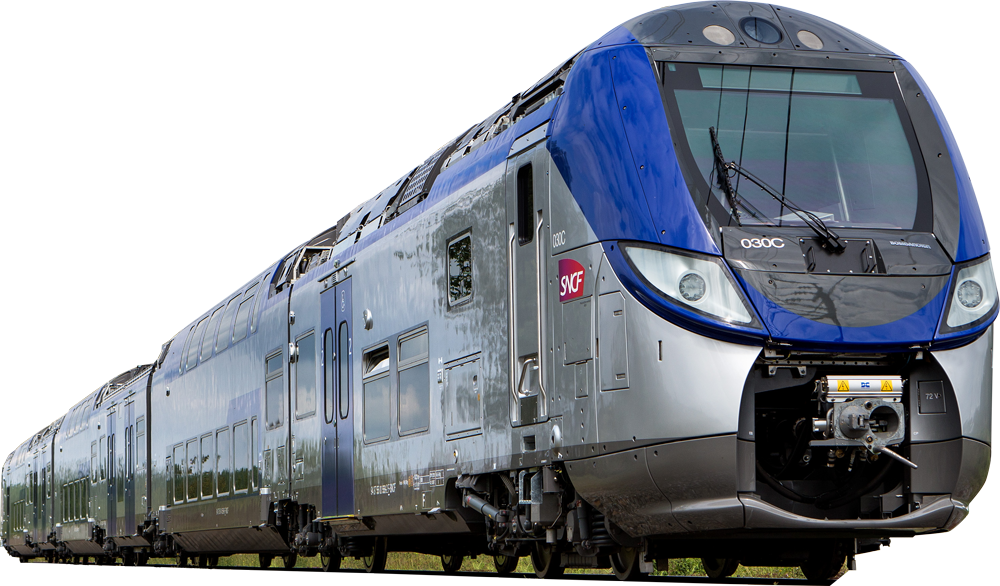 учитель начальных классов
Кривушкина Светлана Олеговна
История развития железнодорожного транспорта в Беларуси
Опасные зоны железнодорожного транспорта
Железнодорожный вокзал
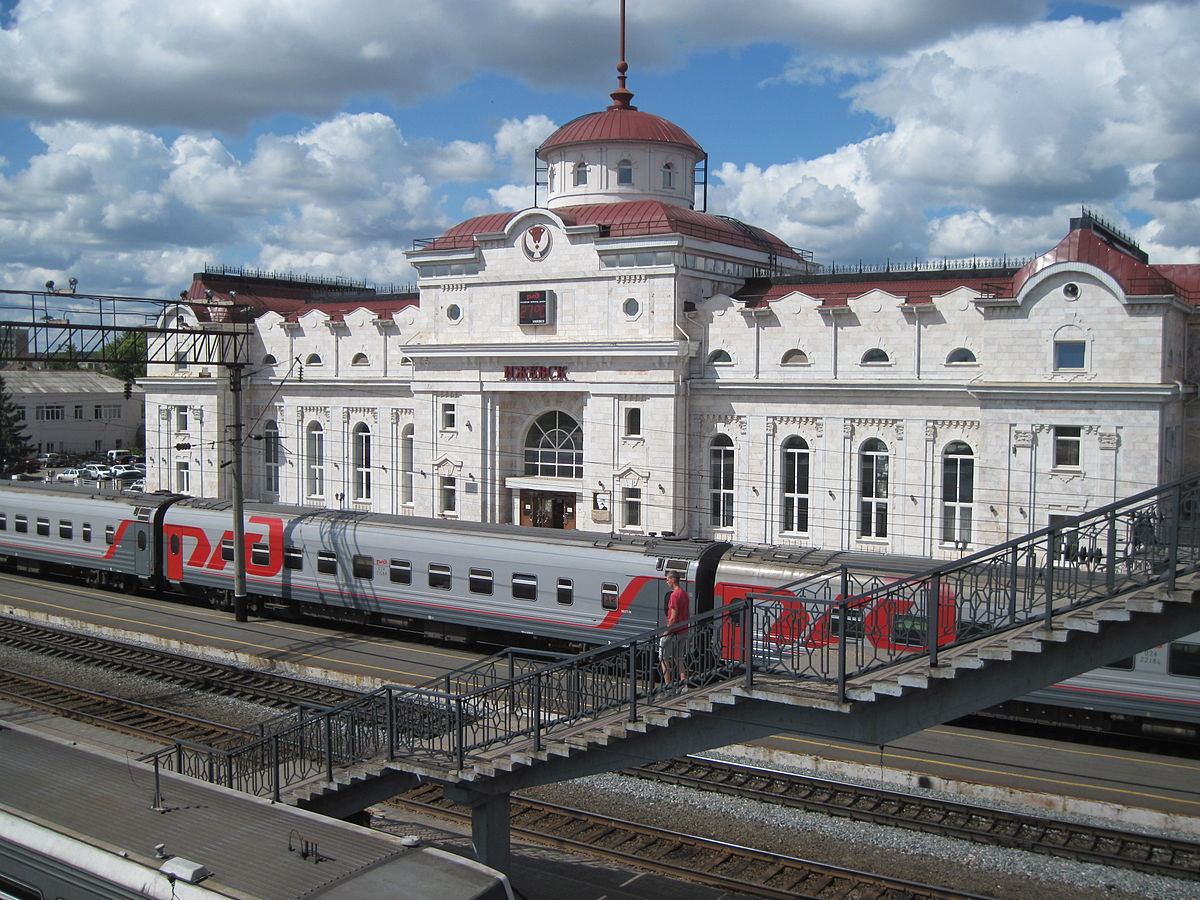 Железнодорожные пути
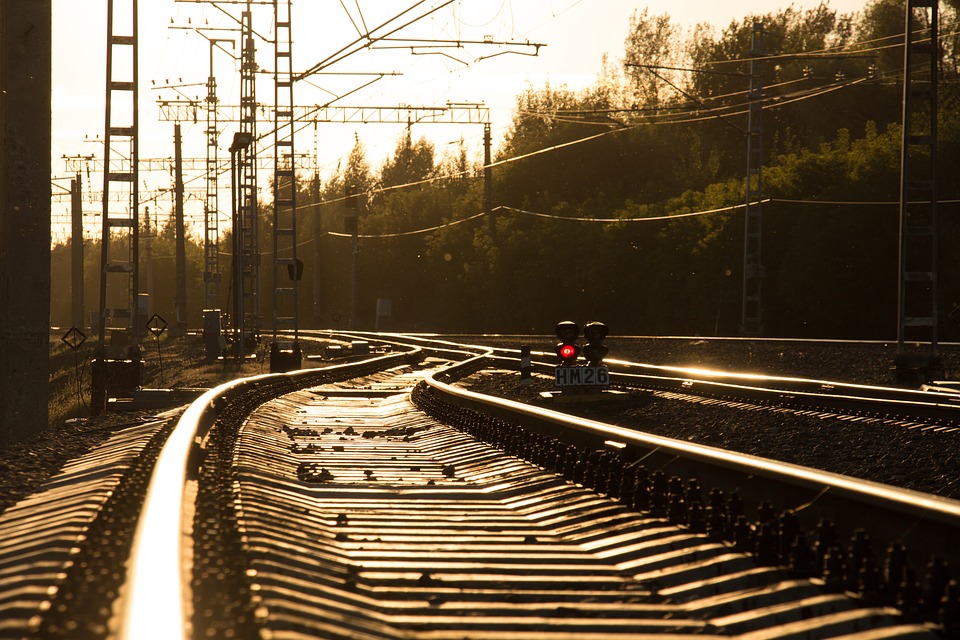 Железнодорожные переезды
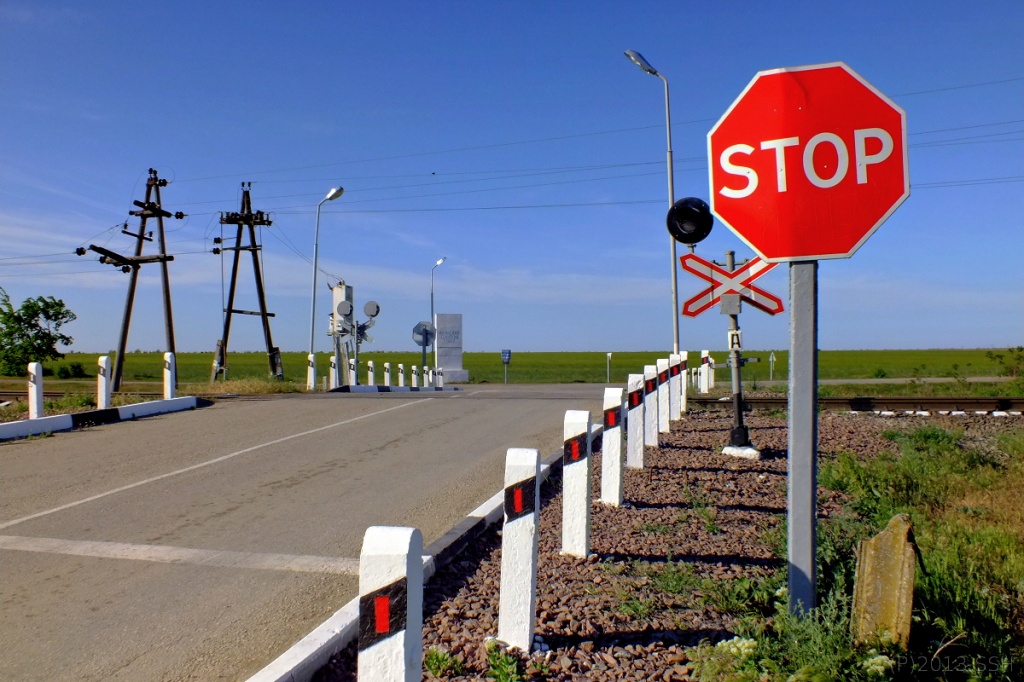 Посадочные платформы
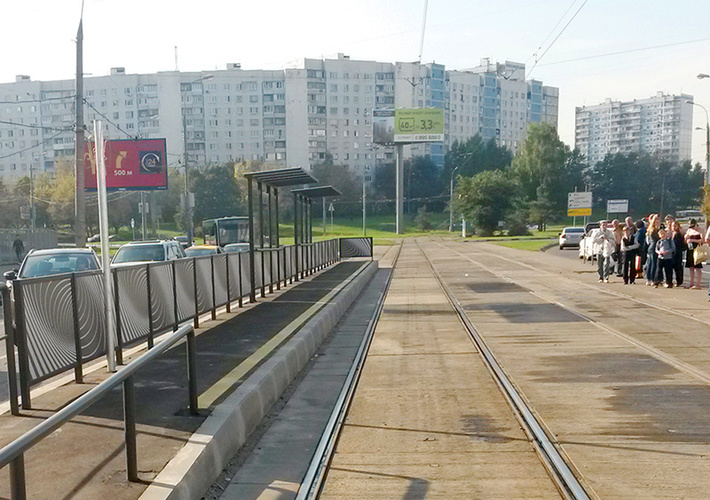 Вагоны поезда
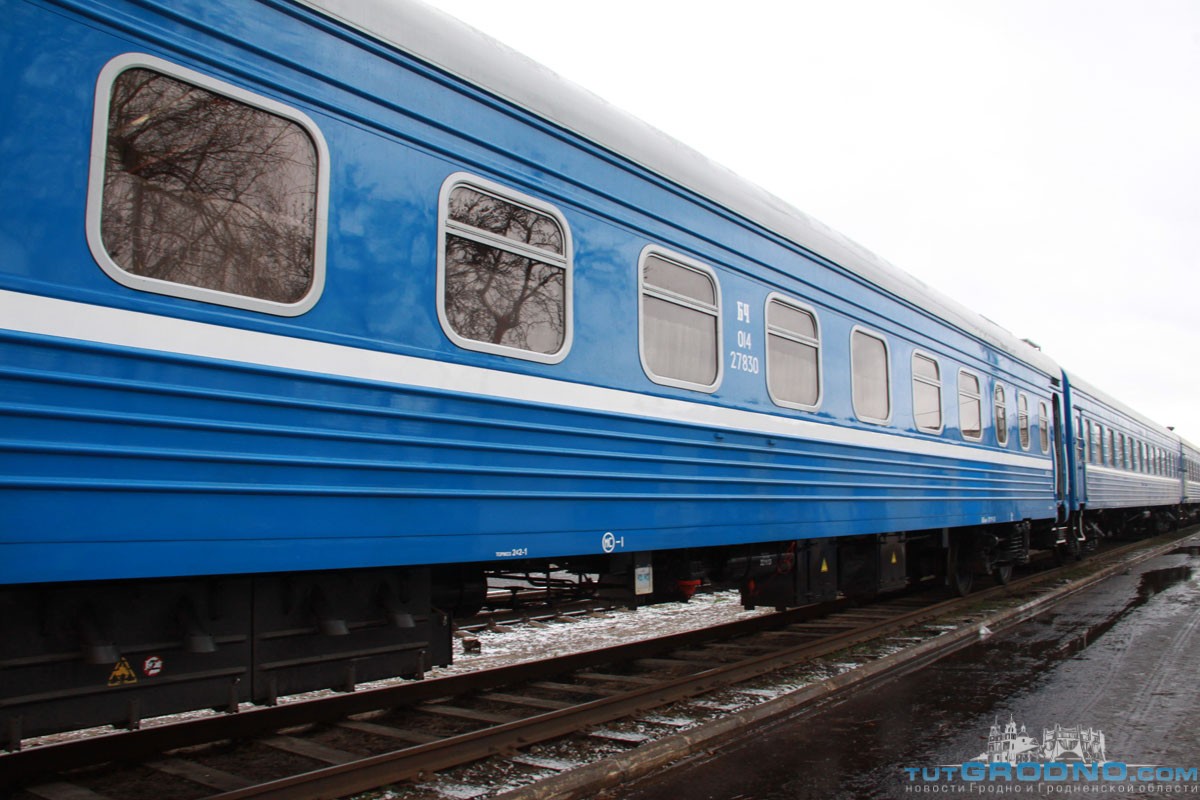 Правила безопасного поведения на железнодорожном транспорте
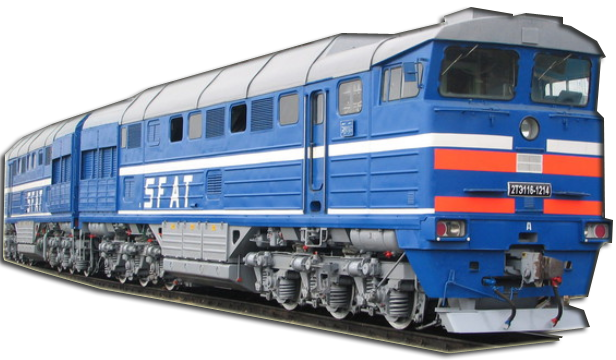 Правило 1
Не высовывайся из вагона во время движения поезда. Не загораживай проход в вагоне вещами. Держись за поручни во время движения поезда
Правило 2
Переходи ж/д полотно только в установленных местах. Не подходи близко к краю платформы. Не прыгай на рельсы с платформы.
Правило 3
Не играй на путях и не ходи по ним. Не подкладывай под рельсы предметы. Не провози с собой опасные предметы, они могут травмировать пассажиров
Правило 4
Не пытайся перебраться на другой путь под вагонами. На остановках не отходи от поезда. Не забирайся на опоры линий электропередач
Правило 5
Не трогай стоп – кран без необходимости. Не открывай наружные двери во время движения поезда. Будь вежлив с пассажирами и работниками поезда. При ЧС в вагоне не паникуй, следуй инструкциям проводника
Спасибо за урок